Aspects of heat transfer from ferrite to metal in ultra-high vacuum
F. Caspers & M.J. Barnes
6 November 2012
LRFF Meeting
1
Near-Field Effects
Classical radiation regime
C.M. Hargreaves, “Electromagnetic proximity effects and their consequences for radiation shielding”, Fifth Cryogenic Engineering Conference.

Plot shows:
Red area: classical radiation regime, for spacing between black surfaces greater than one wavelength.
Blue area: energy transfer with both evanescent waves AND classical travelling waves. One can describe this phenomenon as infra-red tunnelling – which works well even between shiny surfaces where classical heat transfer by radiation would be very low (due to low emissivity).

There is a smooth transition between radiation and contact regimes – by applying mechanical pressure, size of the gap is simply reduced.
“Contact”
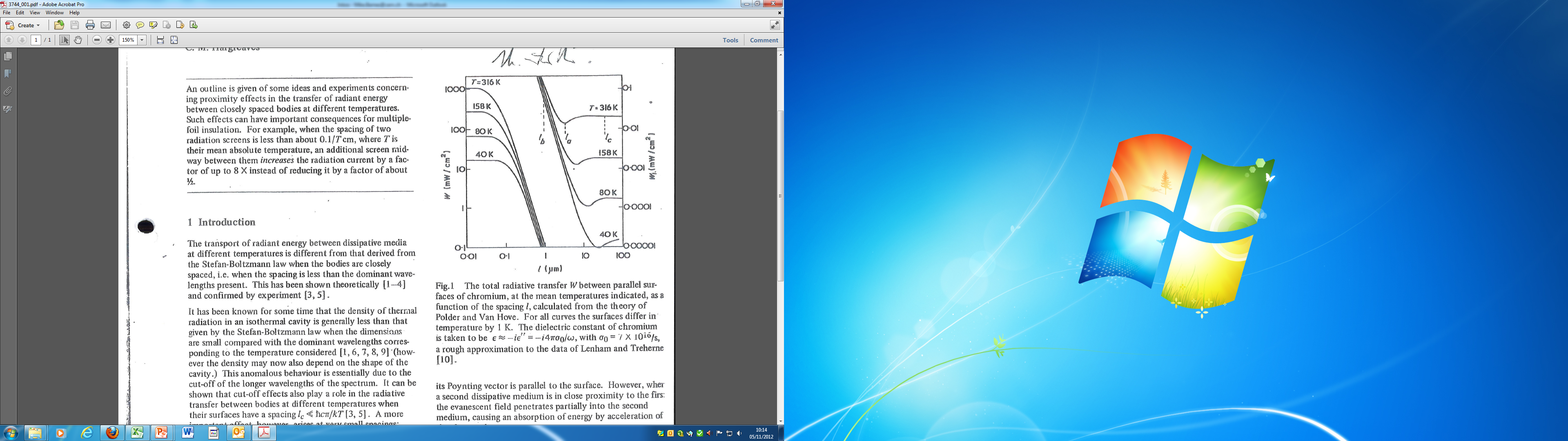 6 November 2012
LRFF Meeting
2
2D FEM Modelling of MKI Kicker Magnet (1)
100W power deposition in MKI ferrite yoke
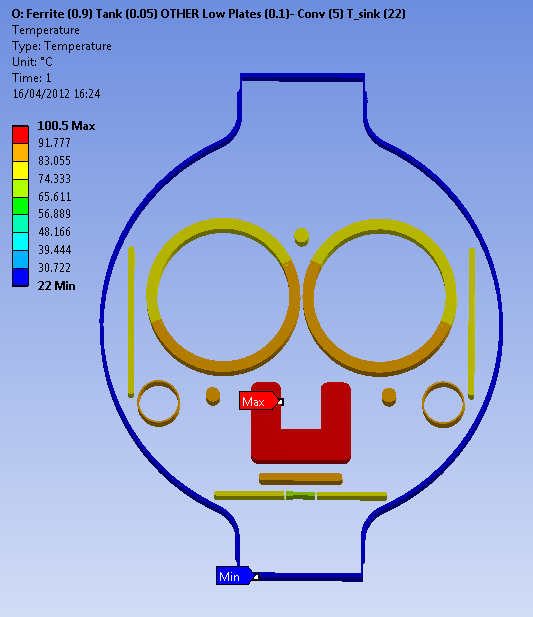 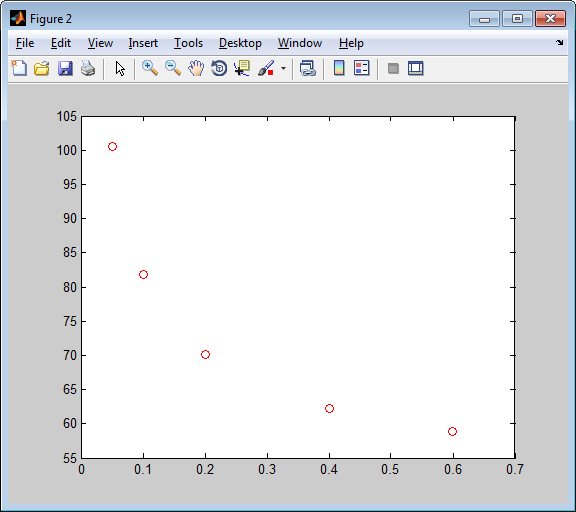 Maximum ferrite temperature [˚C]
ε_tank=0.05
ε_ferrite=0.9
Tank Emissivity
Maximum ferrite temperature is greatly dependent upon emissivity of inside of metal tank (ferrite emissivity: 0.8 - 0.9): high emissivity gives good thermal radiation.
Thermal modelling courtesy of Marco Garlasche.
MKI Strategy Meeting, 11/05/2012.
6 November 2012
LRFF Meeting
3
2D FEM Modelling of MKI Kicker Magnet (2)
Analyses performed for different external tank convection coefficients (100W power deposition in MKI ferrite yoke)
Convection coefficient [W/m2-K @ 22 °C]:
5 	0.25	0
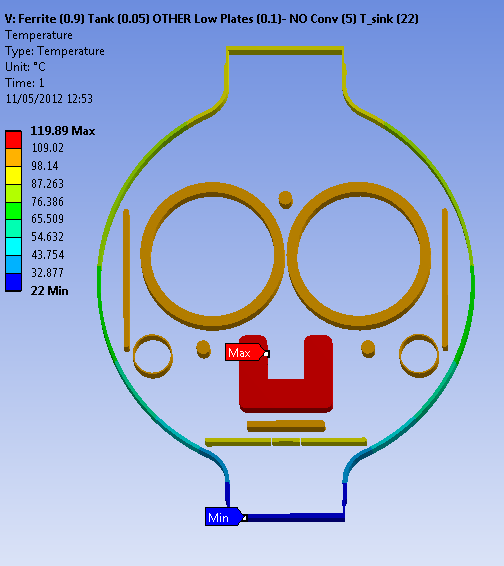 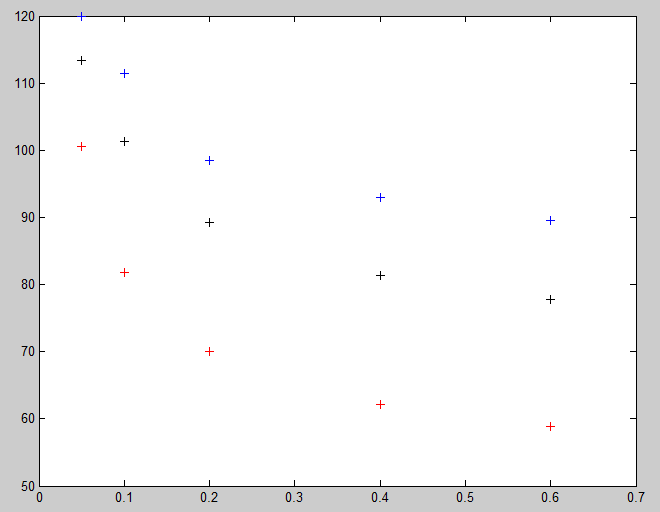 0
Maximum ferrite temperature [˚C]
0.25
5
ε_tank=0.05
ε_ferrite=0.9
Tank Emissivity
Maximum ferrite temperature is also greatly dependent upon external cooling of tank – this is especially true for high power depositions.
Thermal modelling courtesy of Marco Garlasche.
MKI Strategy Meeting, 11/05/2012.
6 November 2012
LRFF Meeting
4
Measurements of MKI12 tank emissivity following an ion bombardment treatment
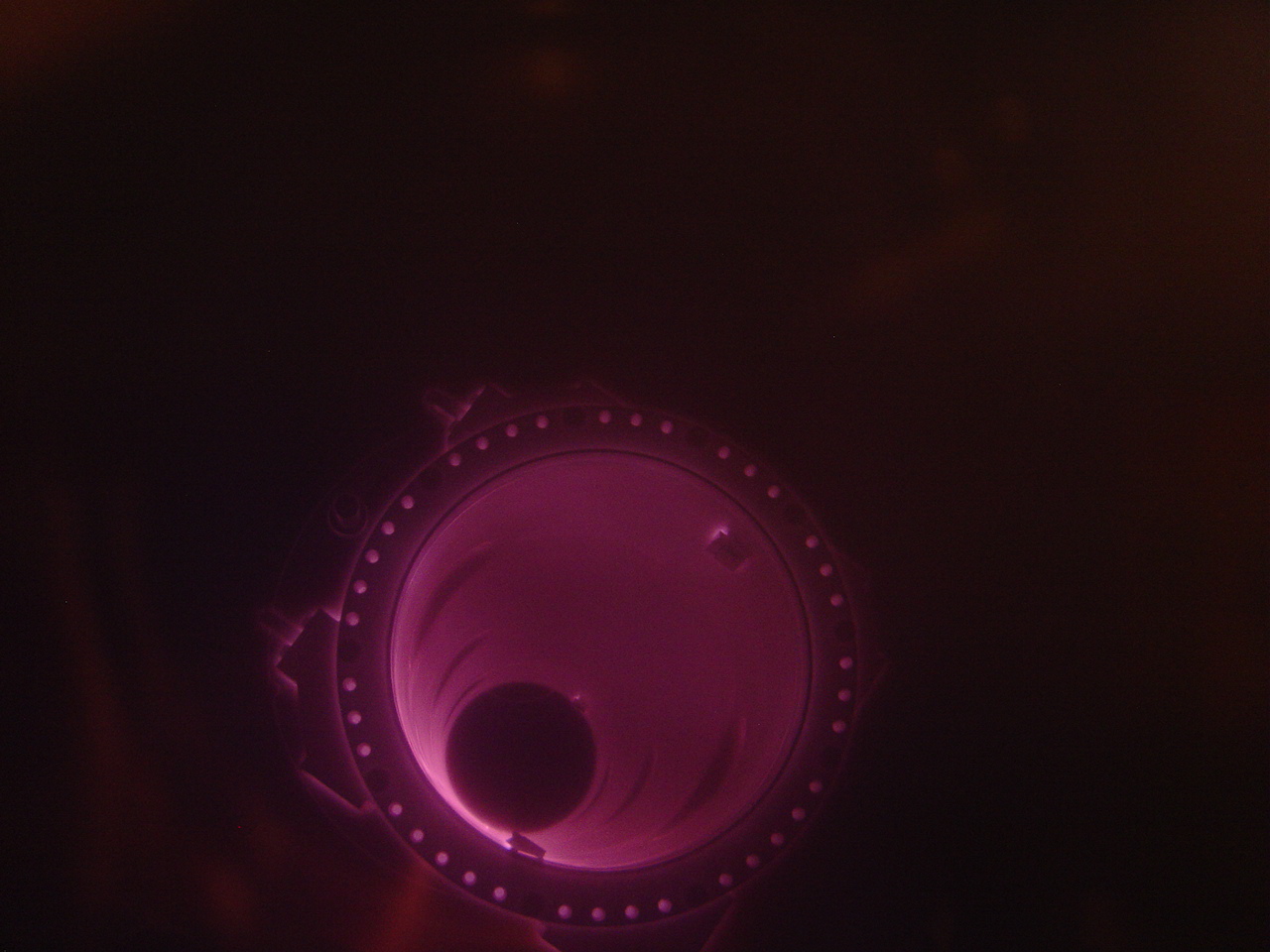 Tanks emissivity before treatment ~0.1: in places emissivity is increased to 0.7. Second treatment to be applied to try and achieve uniformly high emissivity on inside of tank.
Data courtesy of Wim Weterings.
MKI Strategy Meeting, 31/10/2012
6 November 2012
LRFF Meeting
5
How to Improve Heat Transfer
Increase emissivity of surface of “heat source” and “heat sink”;
We cannot easily braze to a metallic surface – because of differential expansion coefficients: only feasible with small volumes and mechanical pre-stress (delicate and risky).
Alternative solutions for heat transfer include:
ion bombardment of metallic surface to increase emissivity (see next slide);
Vacuum evaluation required.
Bake-out evaluation required.
 plasma spray technology of thin ferrite layers (avoids expansion problems, but cannot be cut mechanically). Emissivity measured to be ~0.85;
Vacuum evaluation required.



Where applicable: direct liquid cooling of heat source (not necessarily applicable where there is high voltage).
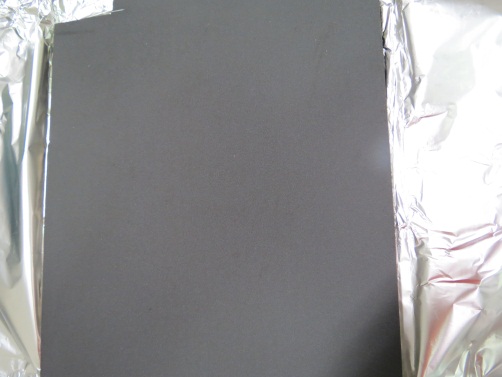 6 November 2012
LRFF Meeting
6